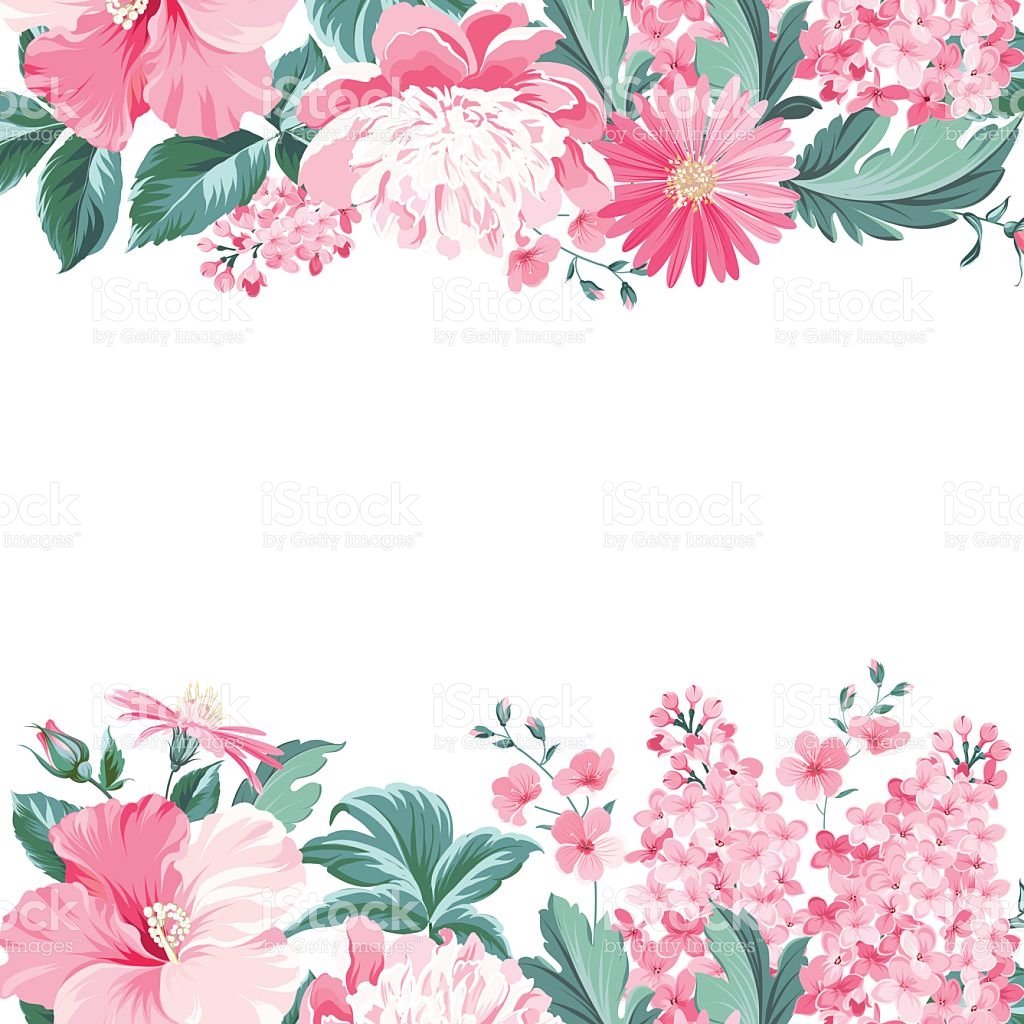 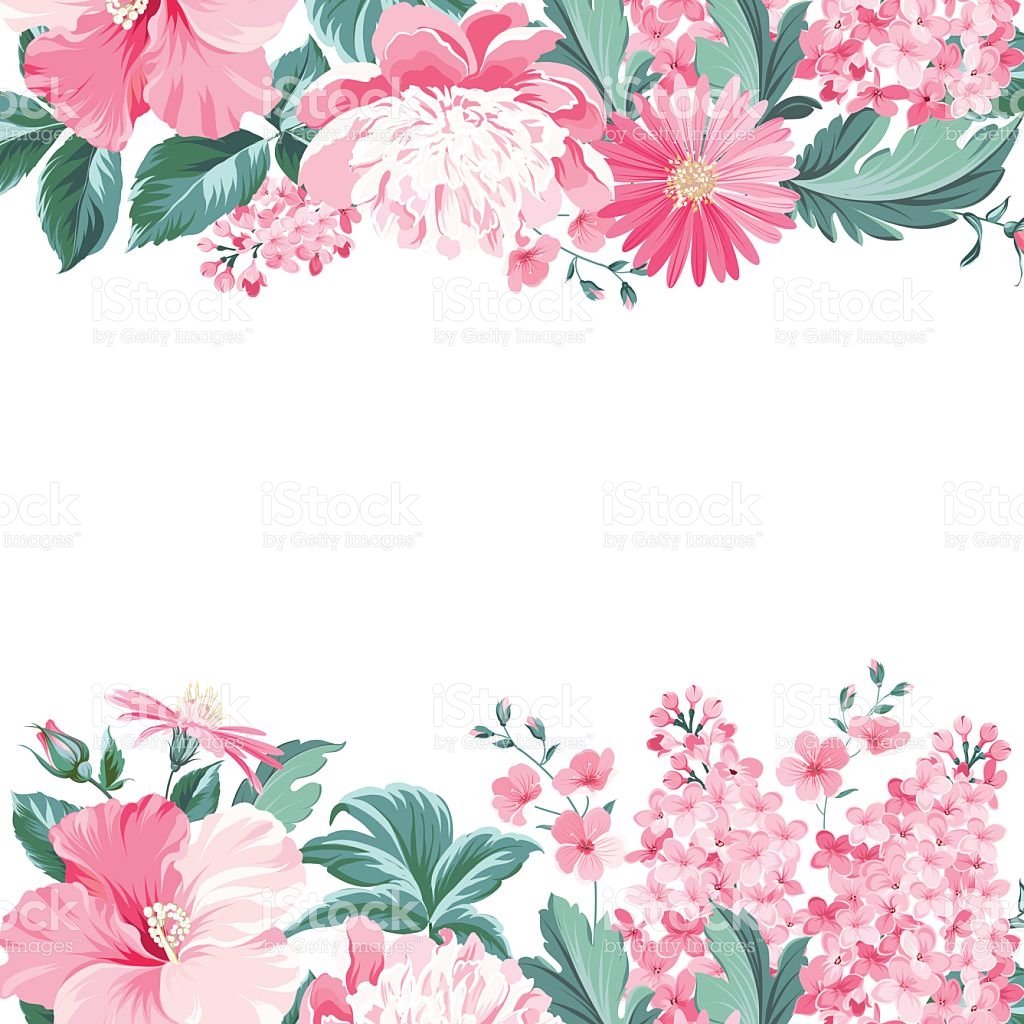 PHÒNG GD & ĐT QUẬN LONG BIÊNTRƯỜNG MN HOA SỮA**********
HOẠT ĐỘNG GIÁO DỤC THỂ CHẤT

			VĐCB: Bật về phía trước
			TCVĐ: Chuyền bóng qua đầu
			Lứa tuổi:  3 -4 tuổi 
			Người thực hiện: Nguyễn Thị Tuyết
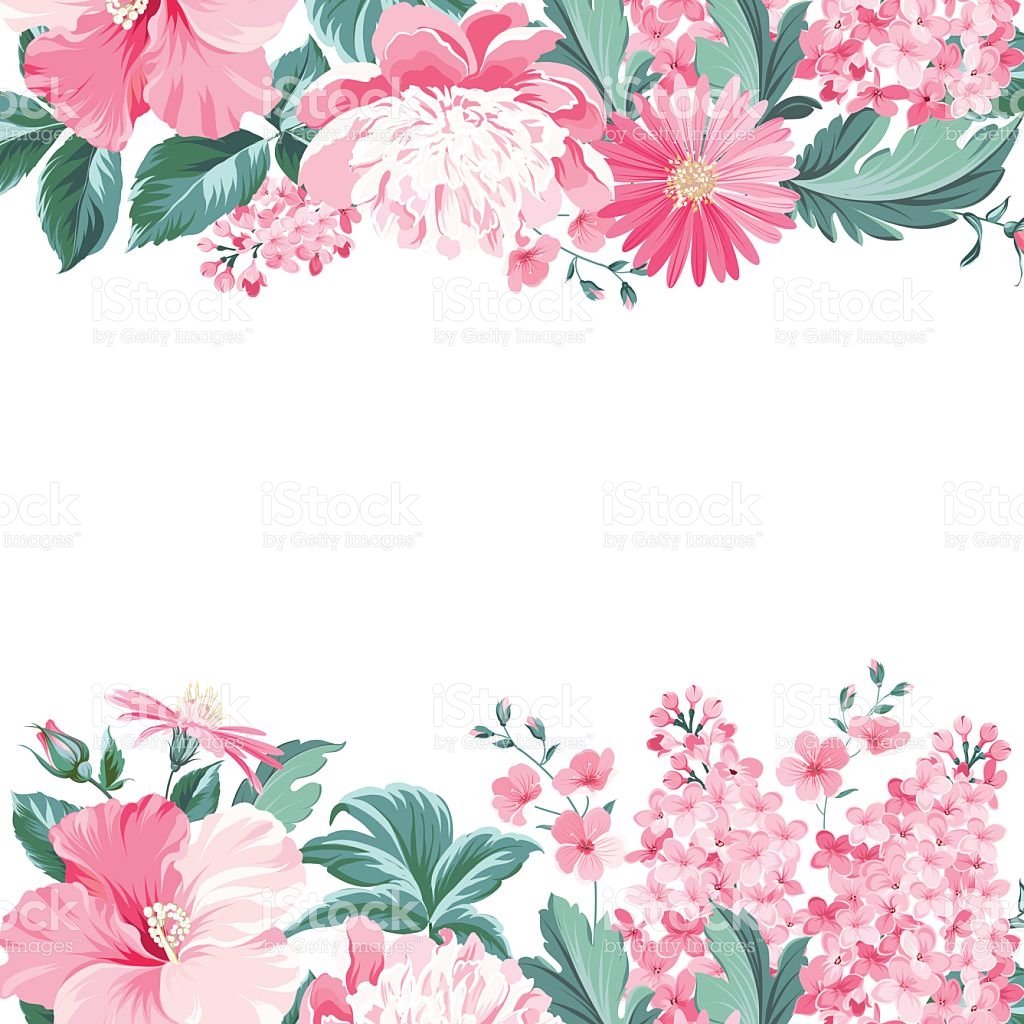 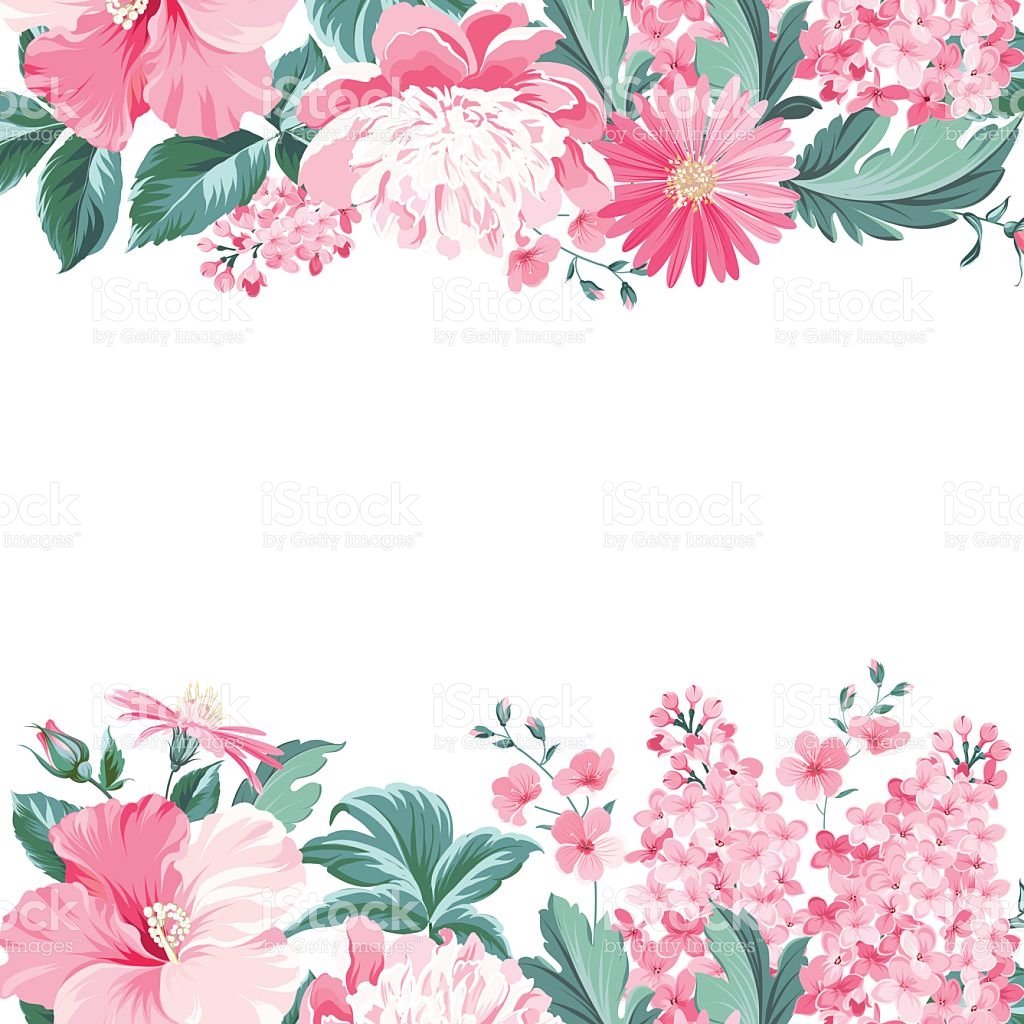 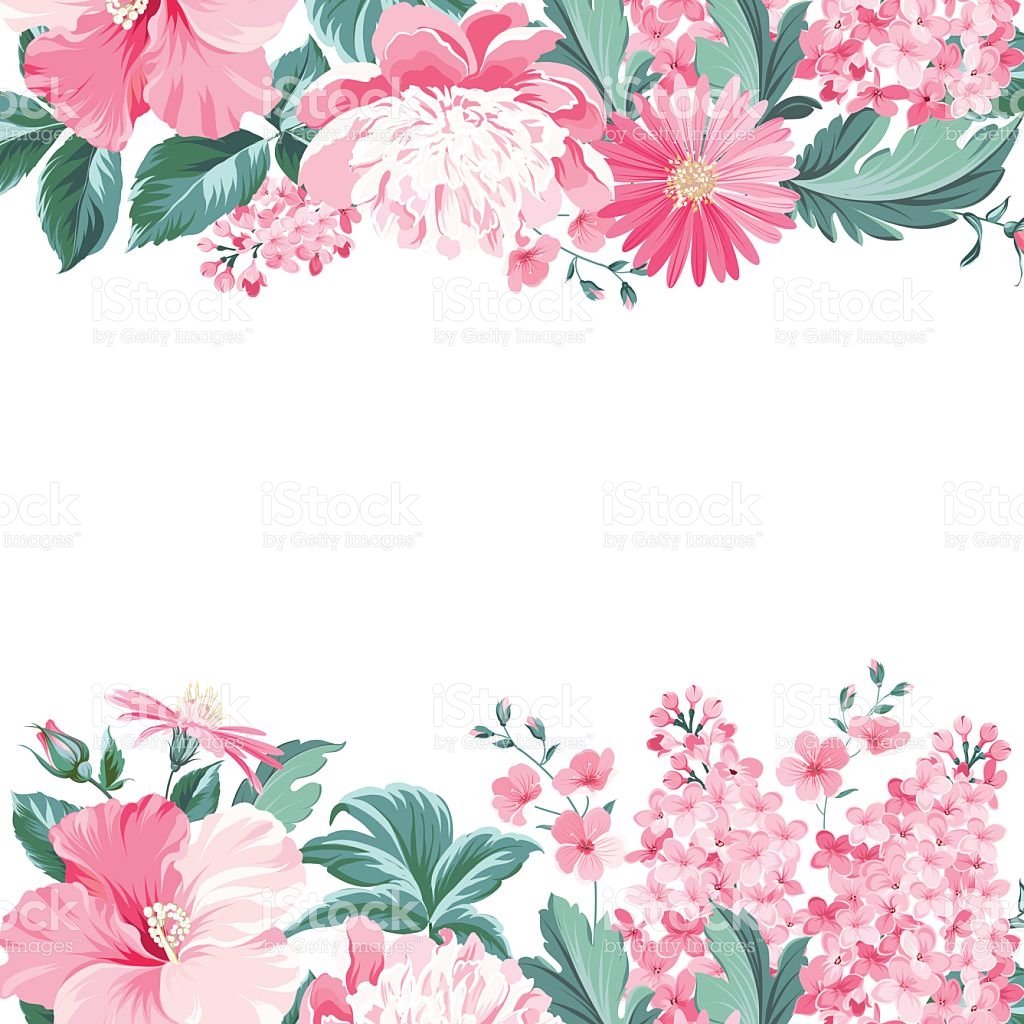 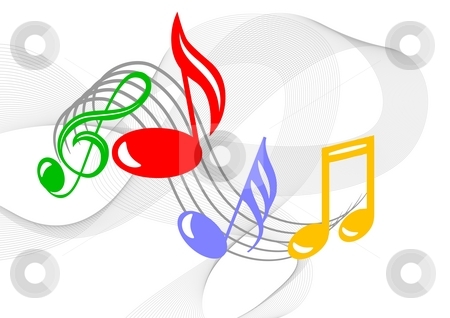 Khởi động
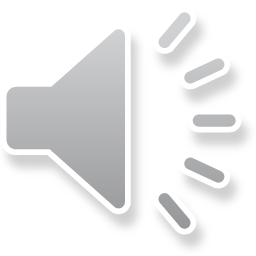 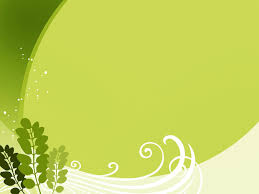 BTPTC: NHẠC “CHÚ ẾCH CON”
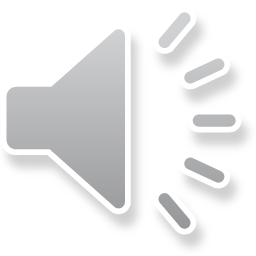 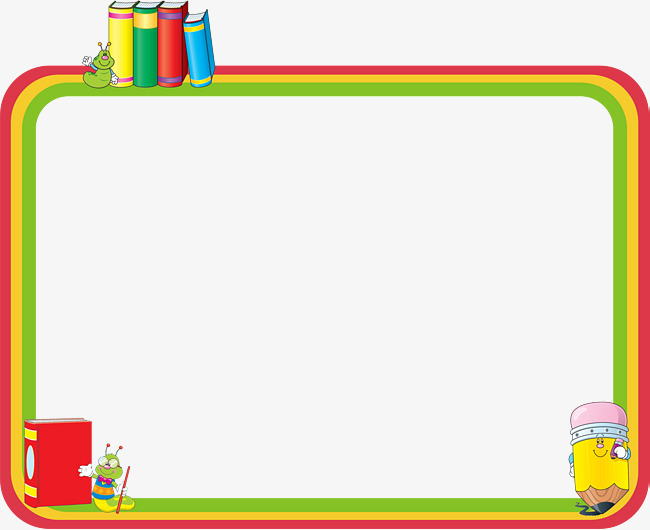 VĐCB: BẬT LIÊN TỤC QUA 5 Ô
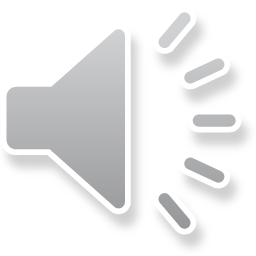 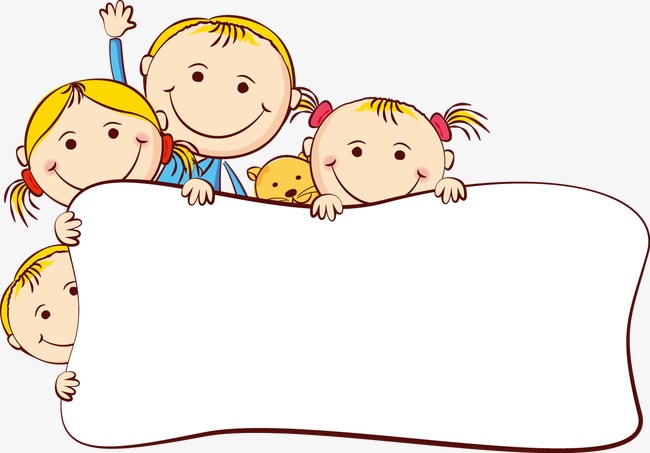 TC: CHUYỀN BÓNG QUA ĐẦU
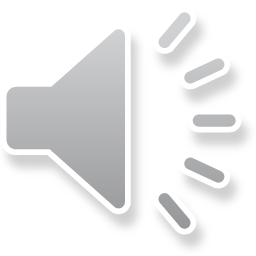 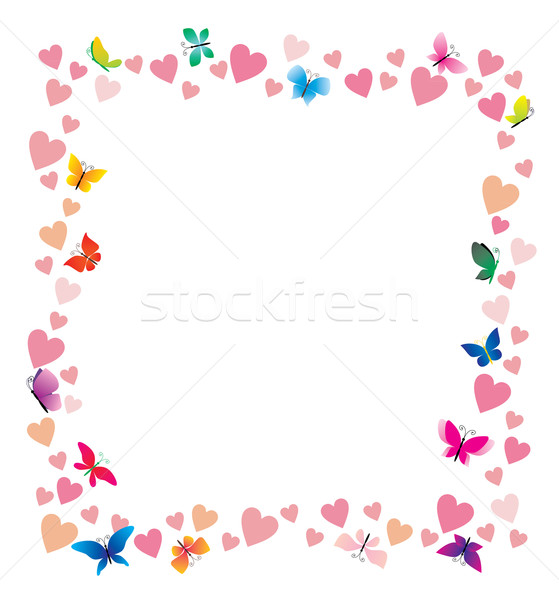 HỒI TĨNH
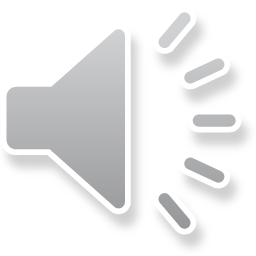